31-03-2022
Borgermøde
Trafikprojekt i Katrinedalskvarteret
Sidehoved
1
2
3
Trafiktælling
20/11/2021-27/11/2021
4
Uheld
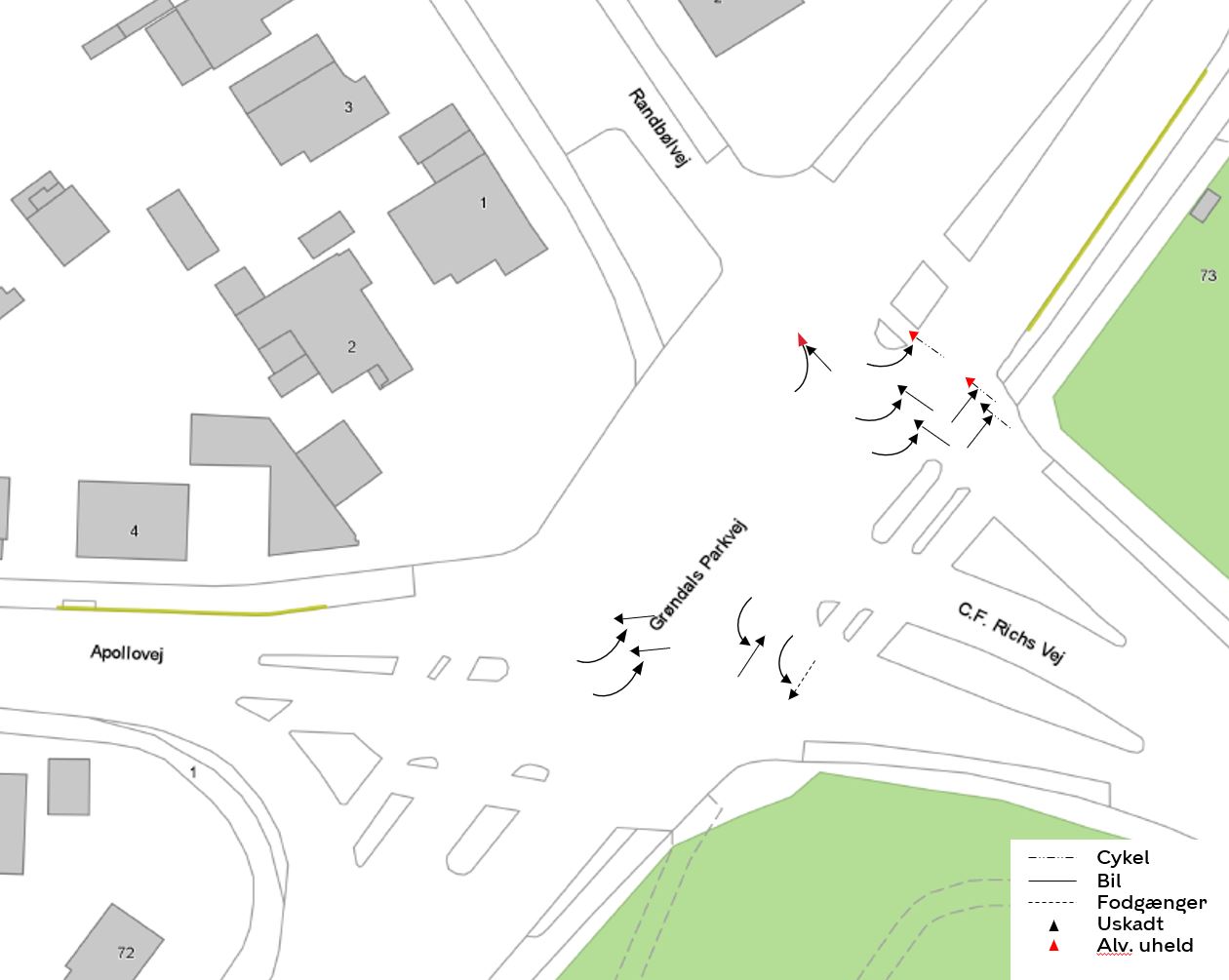 01/01/2017 – 31/12/2021
Rødkørsel